«Сотрудничество с родителями»
Дулова Т. В.
МБДОУ ДС КВ №2 «Ласточка» 
Ст. Выселки, Краснодарского края 
2013 год.
« От того, как прошло детство, Кто вёл ребенка за руку в детские годы,Что вошло в его разум и сердце из окружающего мира – От этого в решающей степени зависит,Каким человеком станет сегодняшний малыш».В.А. Сухомлинский
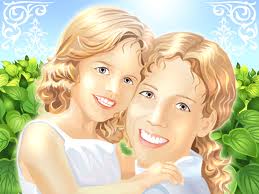 Закон Российской Федерации об образованииСтатья 18
Родители являются первыми педагогами. Они обязаны заложить основы физического, нравственного и интеллектуального развития личности ребенка в раннем детском возрасте.
Для воспитания детей дошкольного возраста, охраны и укрепления  их физического  и психического здоровья, развития интеллектуальных способностей и необходимой коррекции нарушений развития этих детей в помощь семье действует сеть дошкольных образовательных учреждений.
Содружество
Работа с родителями
Соучастие
Сотворчество
Соуправление
Цель: Решение задач, связанных с возрождением традиций семейного воспитания, вовлечение родителей в педагогический процесс ДОУ.
Задачи сотрудничества ДОУ с родителями
Создания условий для благоприятного климата взаимодействия с родителями.
Установление доверительных и партнерских отношений с родителями.
Вовлечение семьи в единое образовательное пространство.
Направления работы с родителями
Информационно просветительская работа.
Совместная работа родителей и детей.
Индивидуальные занятия родителей с ребенком.
Практическая работа с родителями.
Родительский комитет.
Информационно просветительская работа:
Оформление уголков для родителей.
Информационные стенды.
Выпуск ежеквартальных буклетов.
Папки передвижки.
Консультации по интересующим вопросам.
Оформление семейных групповых альбомов.
Фотомонтажи: «Из жизни группы», «В кругу семьи», «Мы друзья природы», «Из жизни детского сада».
Оформление эмоционального уголка «Здравствуйте, я пришел», «Мое настроение».
Родительские собрания, в традиционной и нетрадиционной форме.
Совместная работа родителей и детей.
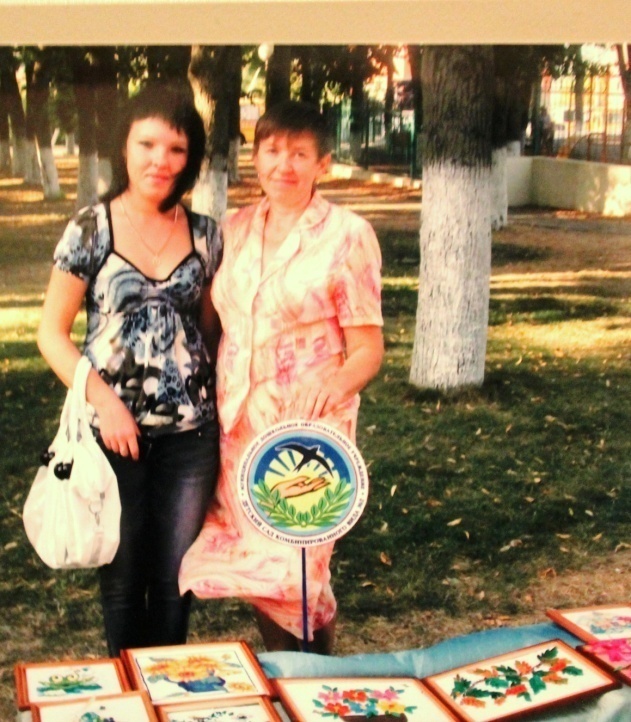 Экскурсии.
Спортивные досуги
Праздники
Развлечения
Выставки семейных коллекций
Создание мини музеев.
Встречи с интересными людьми.
Фотоконкурсы: «Мой выходной день», «Мой папа лучше всех», «Семейный альбом», «Мамины глаза»
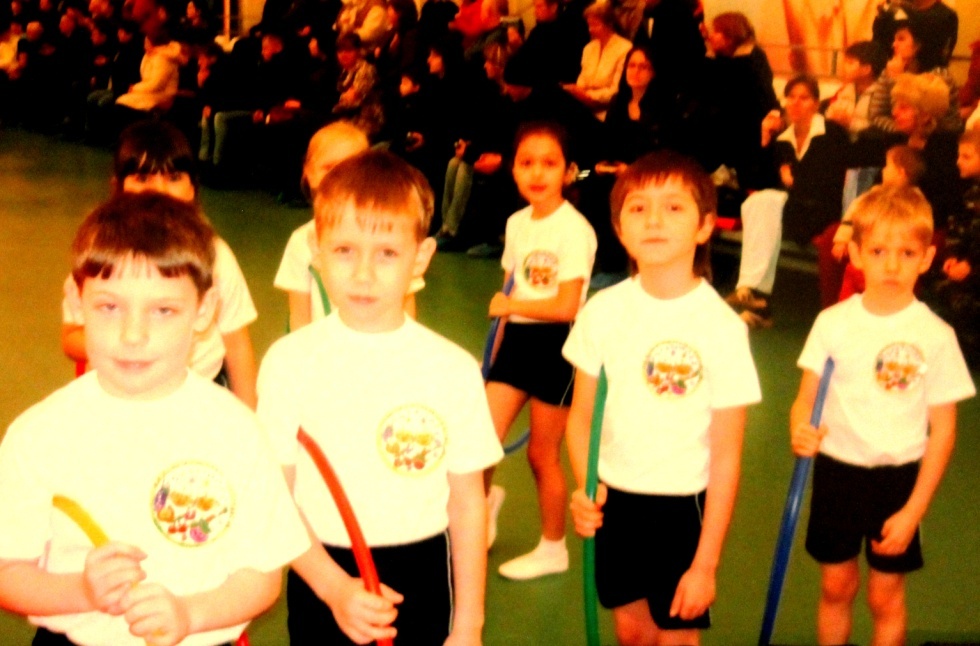 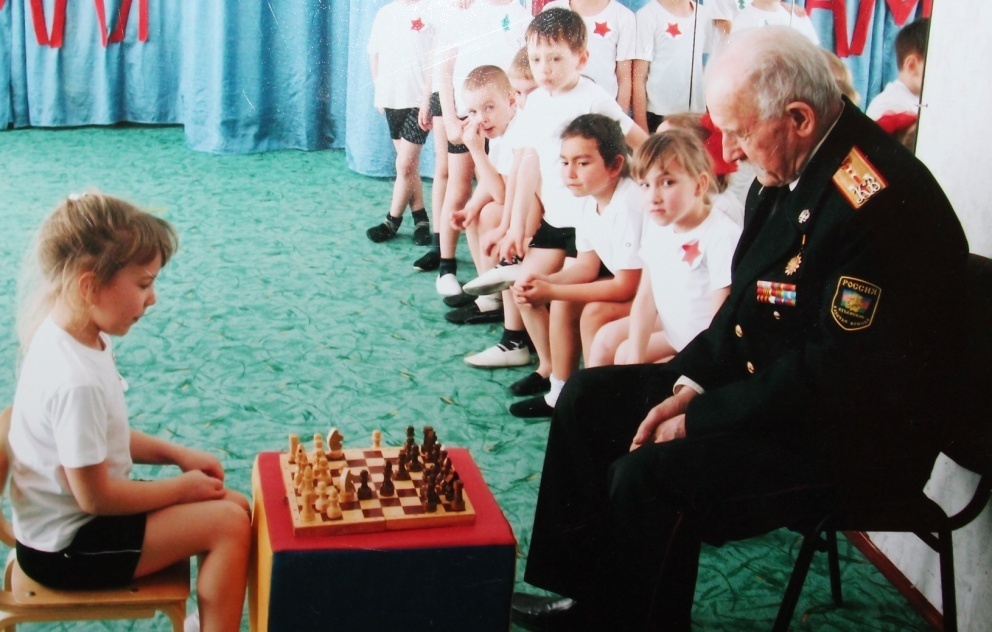 Индивидуальные занятия родителей с ребенком
Консультации воспитателей.
Консультации узких специалистов (логопеда, физрука).
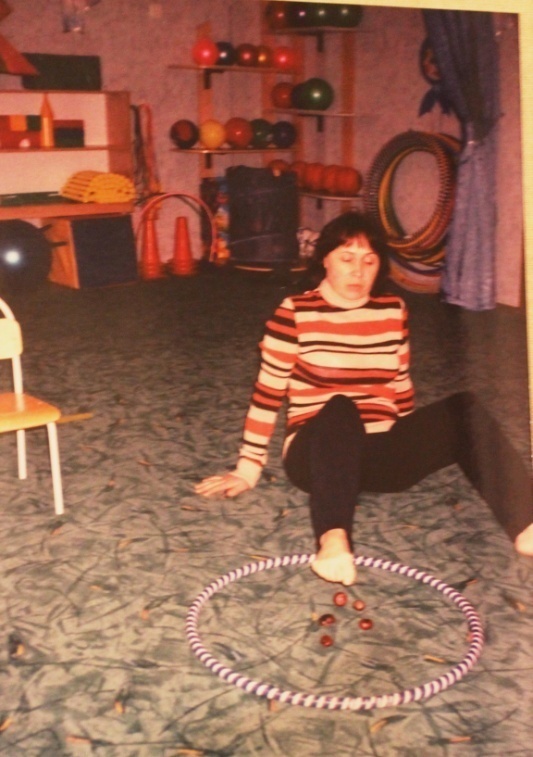 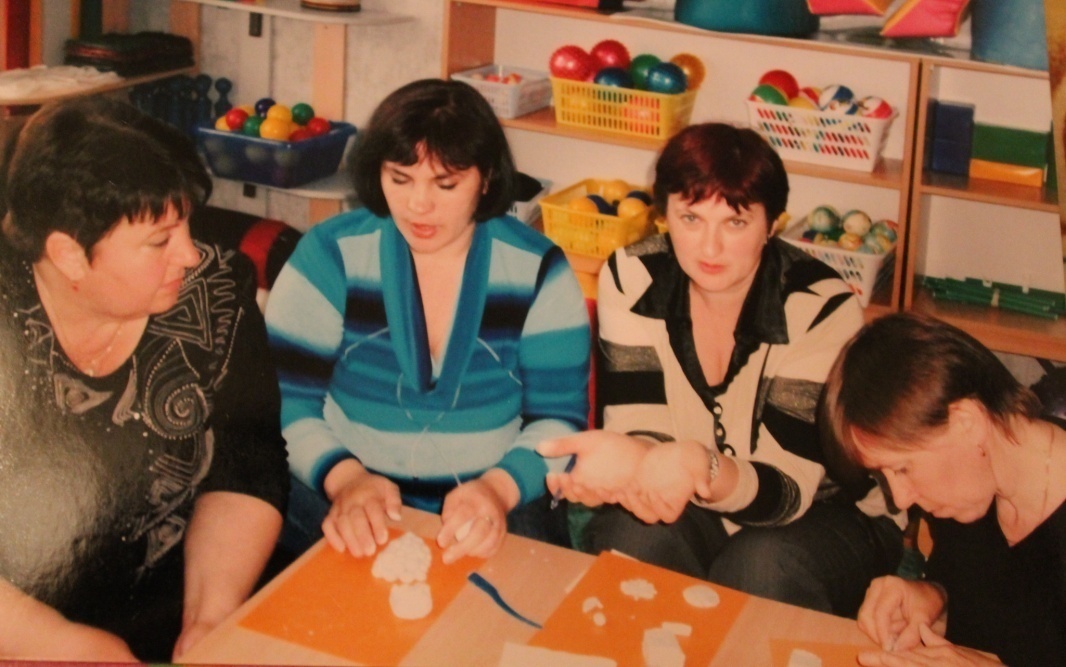 Практическая работа с родителями.
Семинары, практикумы для родителей.
Показ открытых занятий.
Дни открытых дверей.
Дни добрых дел(благоустройство территории).
Участие родителей в проведении праздников, досугов.
Совместное пополнение предметно-развивающей среды детского сада.
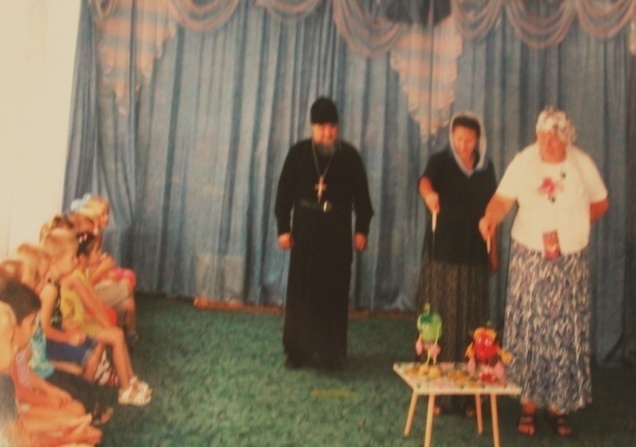 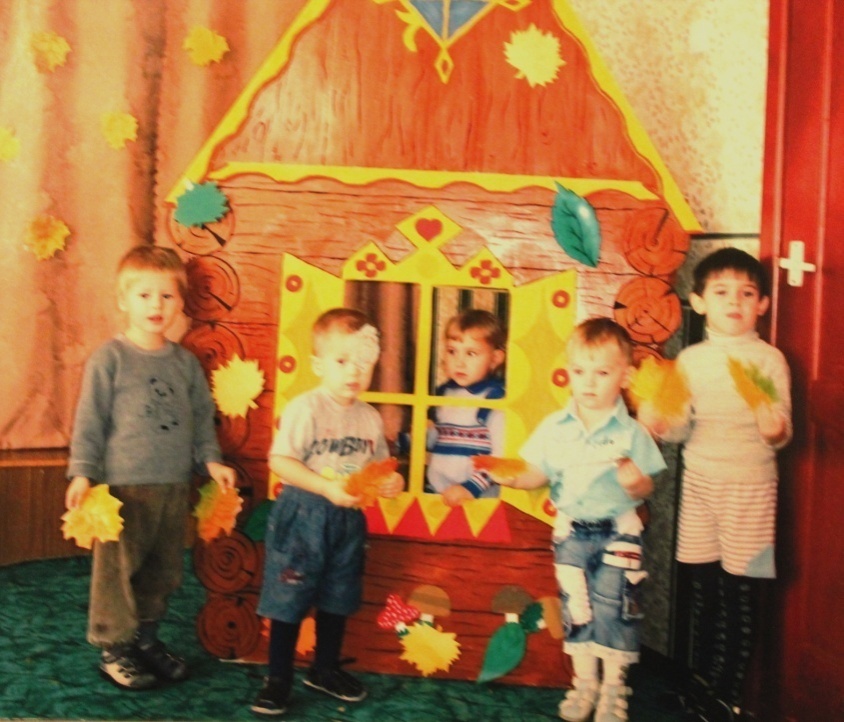 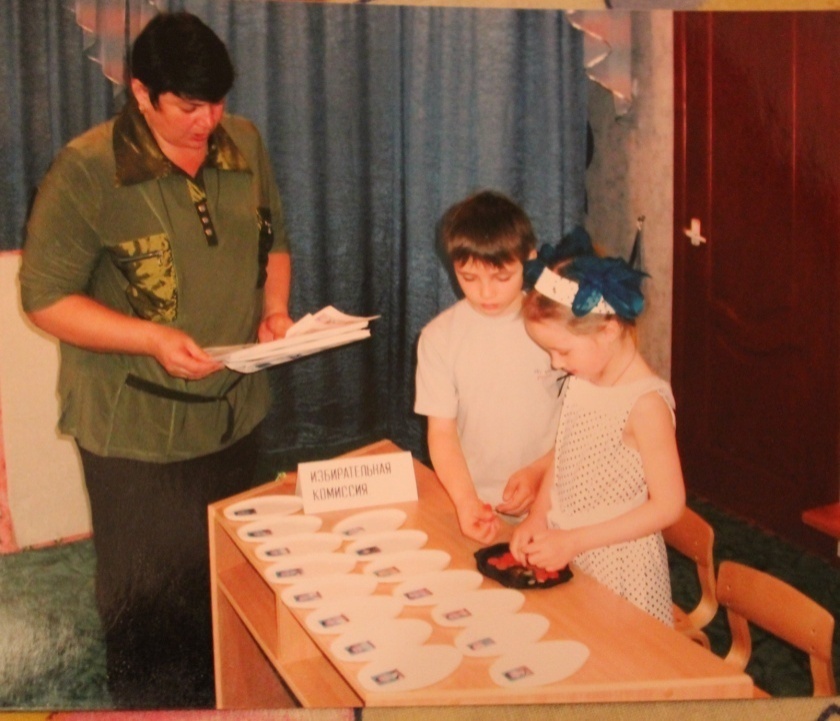 Родительский комитет связующее звено между родителями и администрацией ДОУ.
Заседание круглого стола.
Помощь в озеленении и благоустройстве.
Организация благотворительной помощи.
Помощь в решении текущих вопросов.(Организация непосредственнообразовательной деятельности, питании детей.)
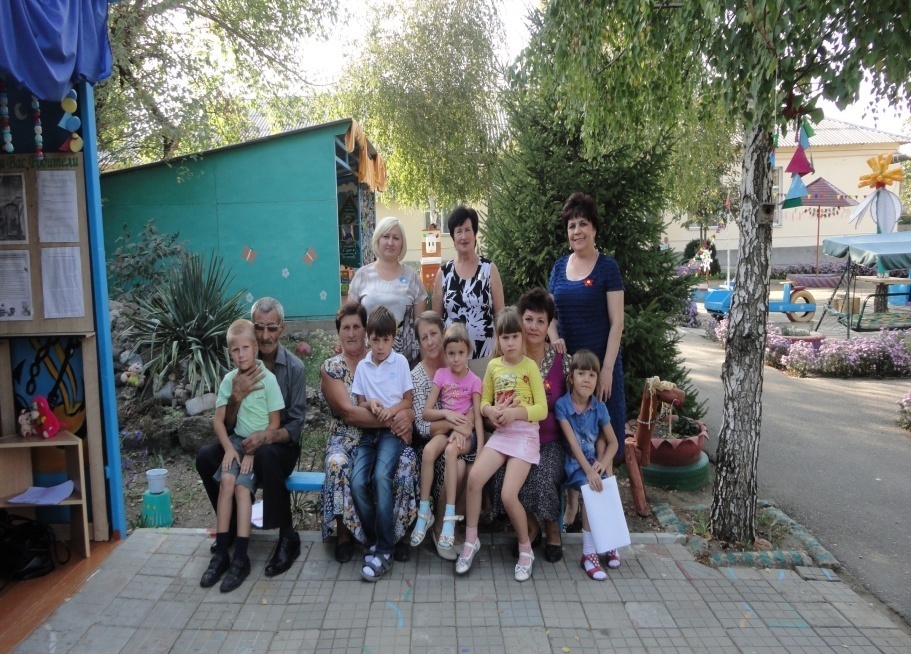 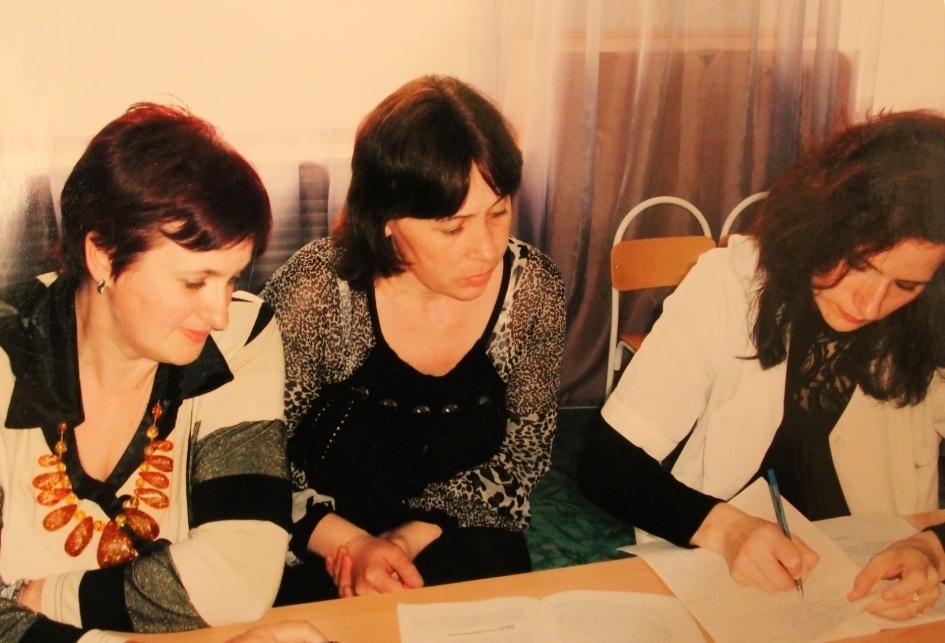 Приоритетным направлении нашей работы является проведение конкурсов совместных работ родителей и детей.
Задачи конкурсов:
Укреплять связь ДОУ с семьей,
Побуждать родителей к совместной творческой деятельности с детьми.
Развивать и распрастронять семейные традиции и обычаи.
Укрепление семейных уз.
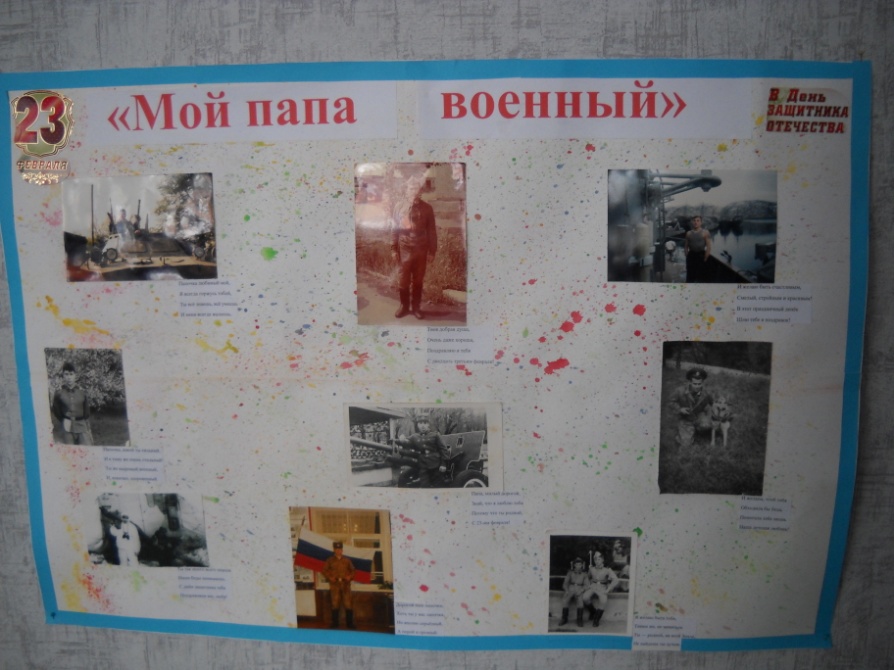 Для решения этих задач проводились следующие конкурсы:
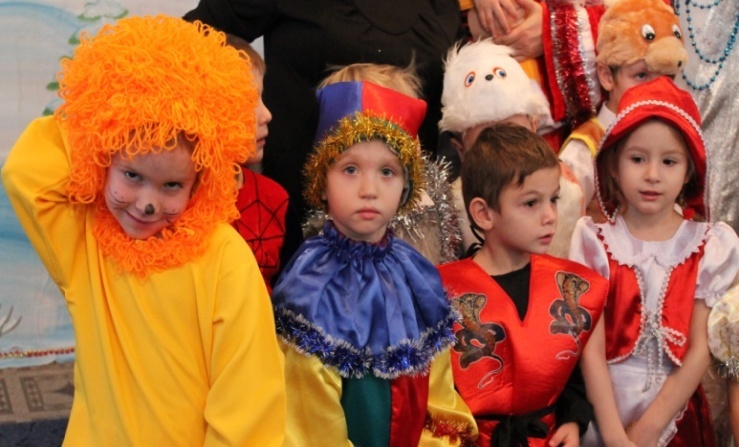 «Кормушка для птиц»;
«Мастерская Деда Мороза»;
«Шляпка для дочери»;
«Чудеса природы»;
«Огород на подоконнике»;
«Умелые руки»( из бросового материала)
«Новогодняя игрушка нашей семьи»;
«Елочка красавица»;
«Моя родословная»;
«Мини музей»(«Колобок», «Моя Москва», «Народная игрушка».
«Мама, папа, я – дружная семья!»
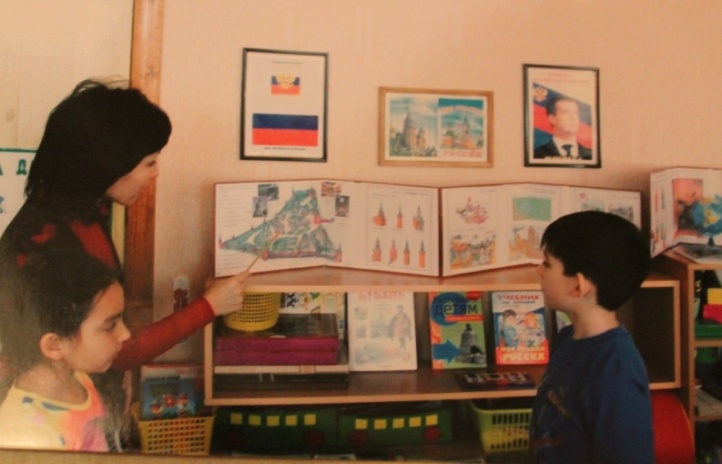 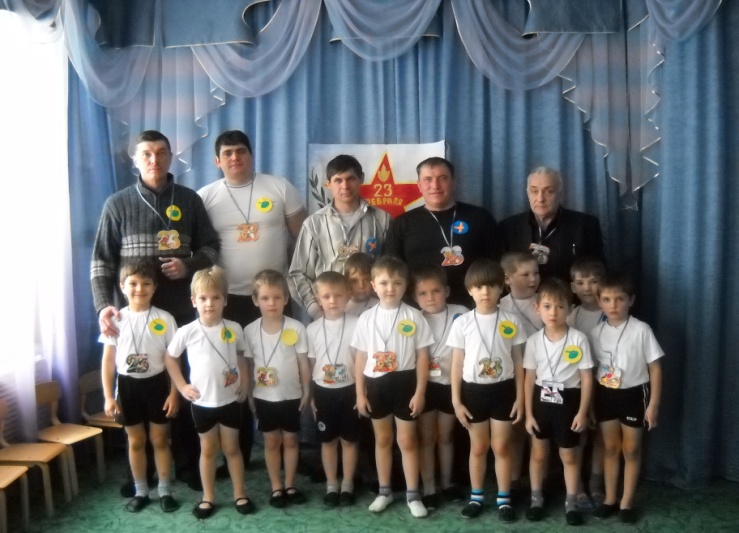